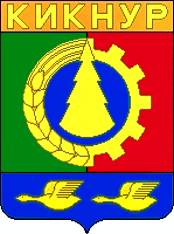 МБОУ СОШ с УИОП 
пгт Кикнур 
Кировской области
Проект
Улицы нашего поселка
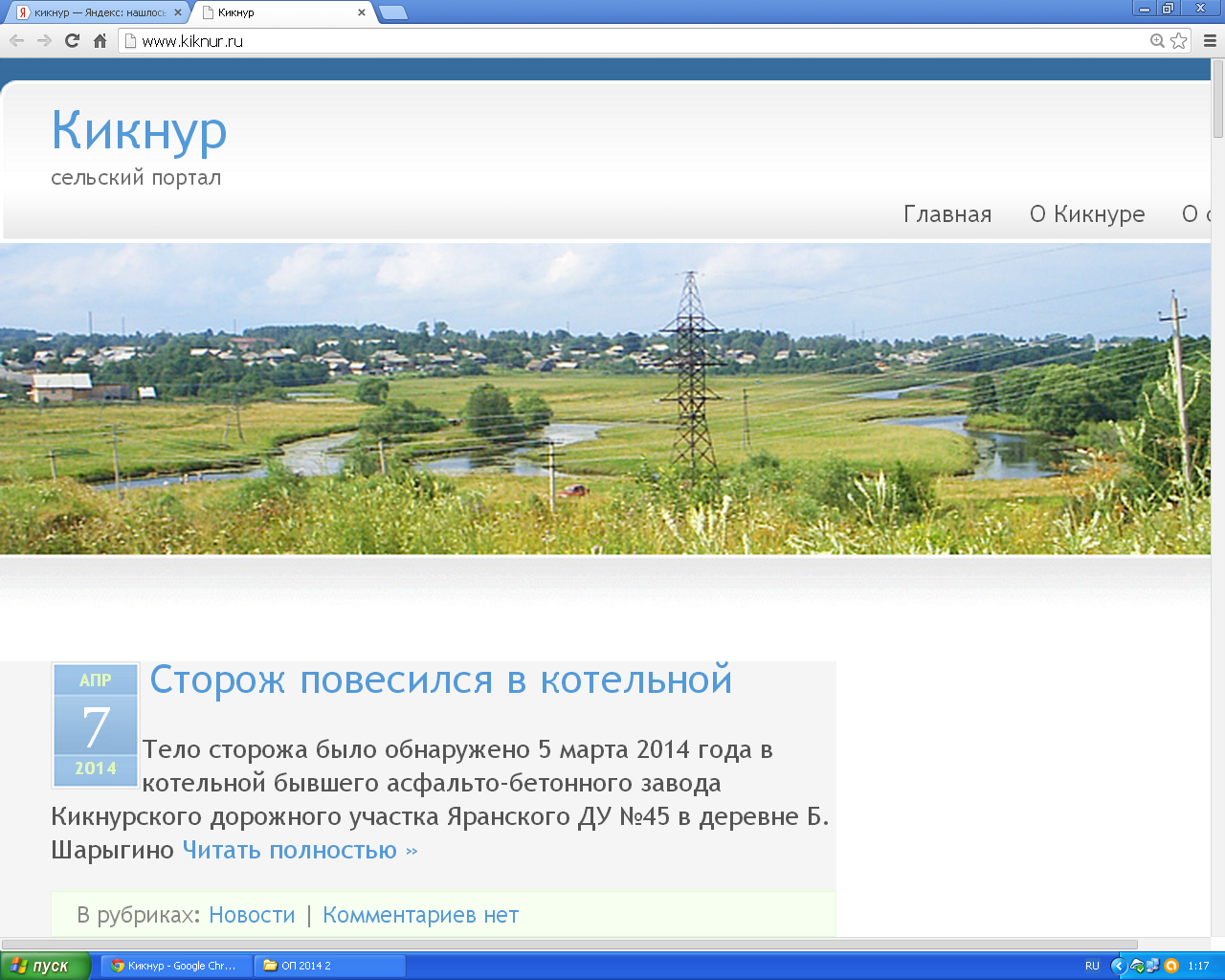 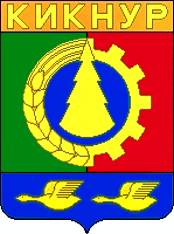 Цель работы:
          собрать и оформить материал 
          об улицах нашего поселка

Задачи:
В Кикнурском архиве найти информацию о начале строительства первых домов на некоторых улицах.
В администрации поселка получить сведения о количестве человек, проживающих на улице.
У жителей узнать историю и интересные факты об улице.
Собранный материал оформить в виде презентаций и слайд-папки.
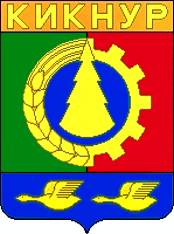 Улица Ленина
До 1975 года – Кооперативная
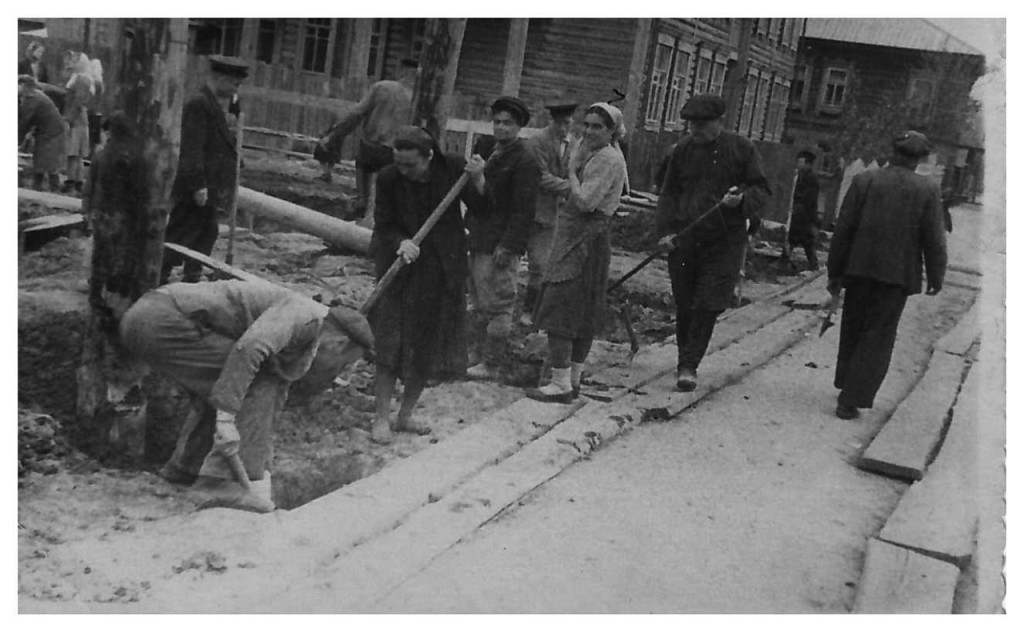 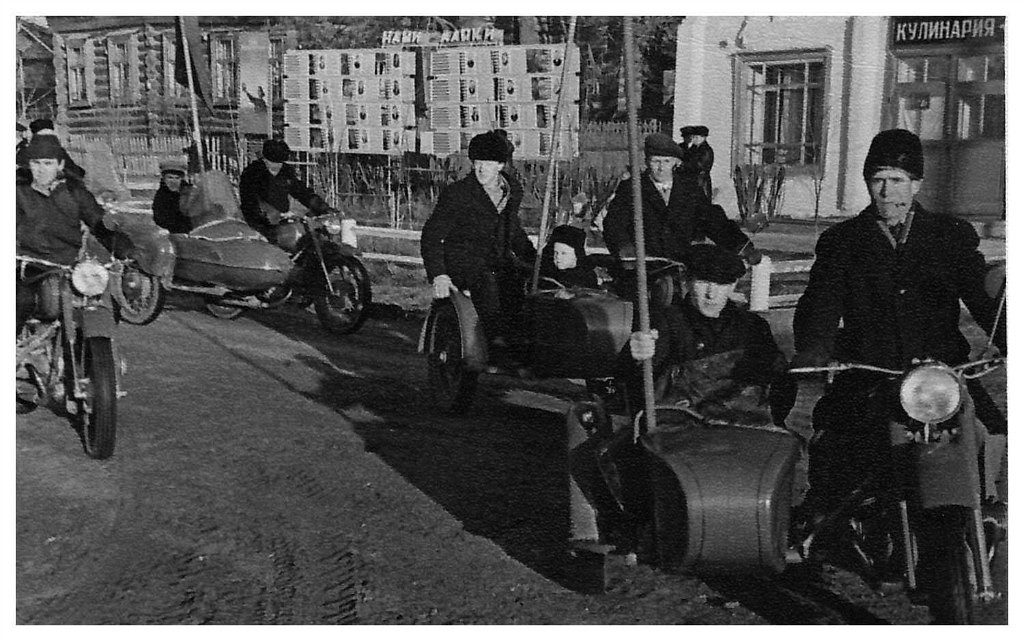 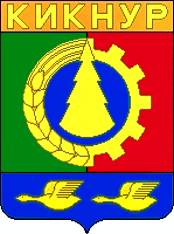 Улица Ленина
До 1975 года – Кооперативная
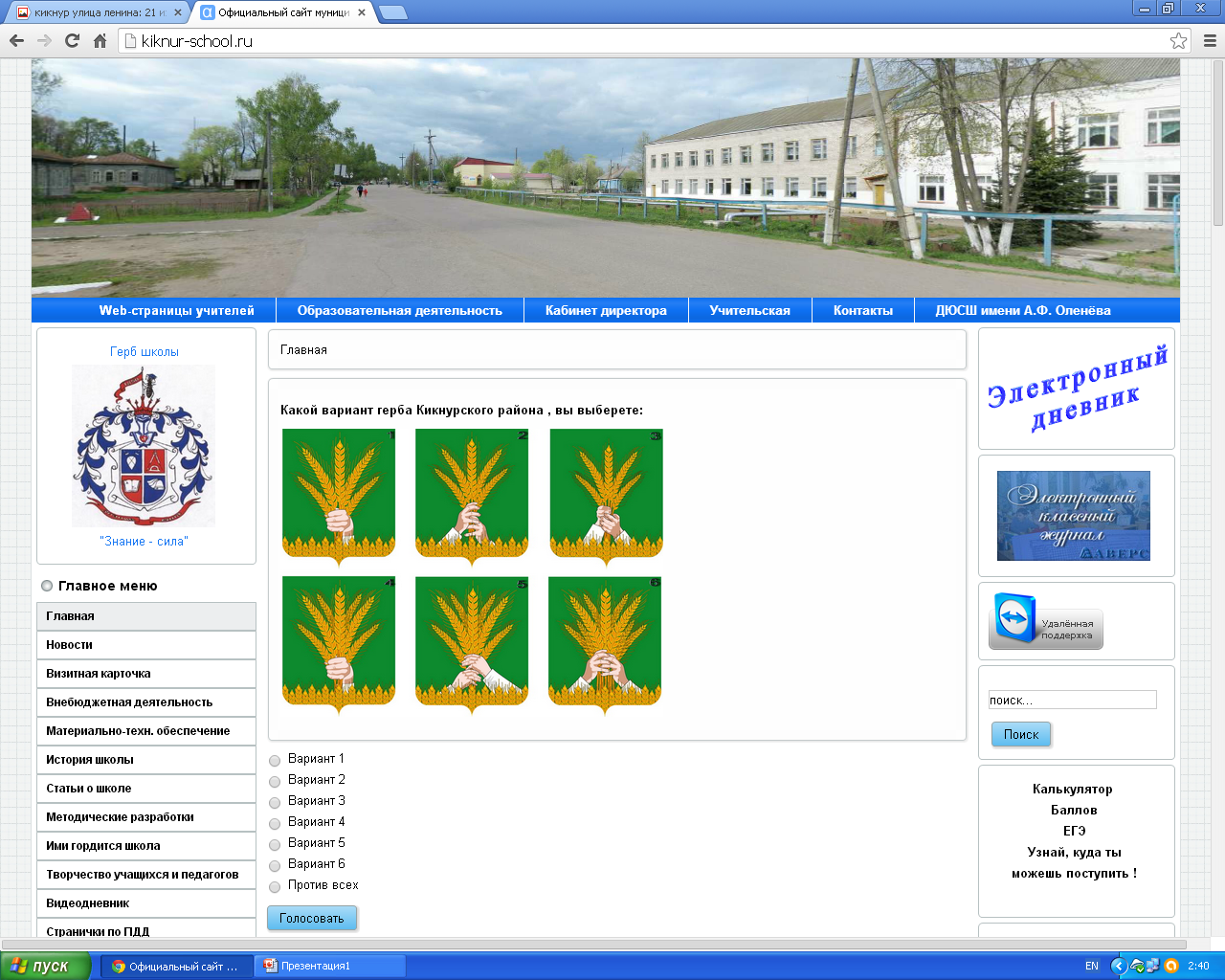 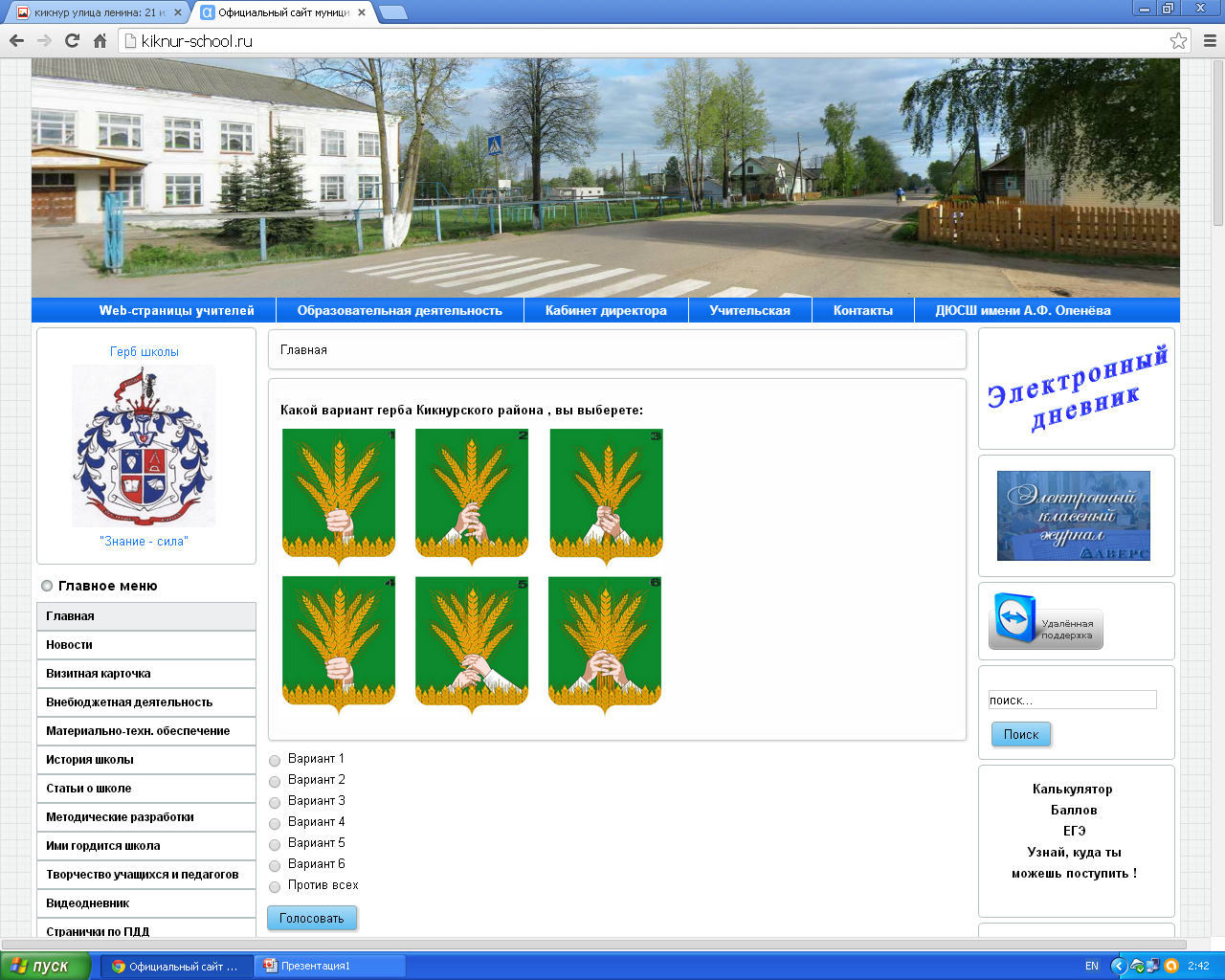 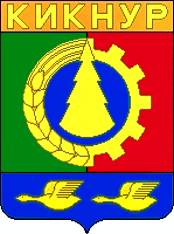 Улица Ленина
До 1975 года – Кооперативная
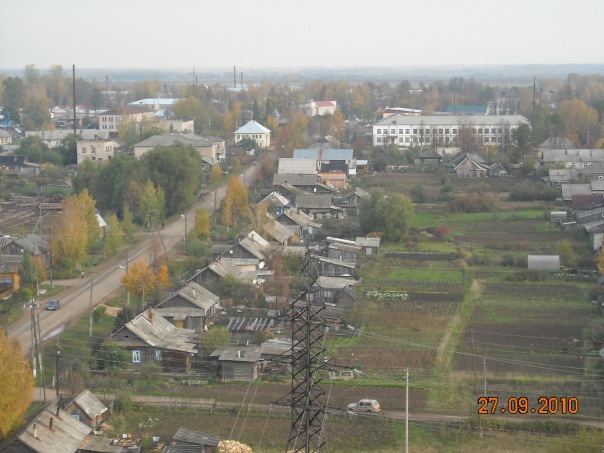 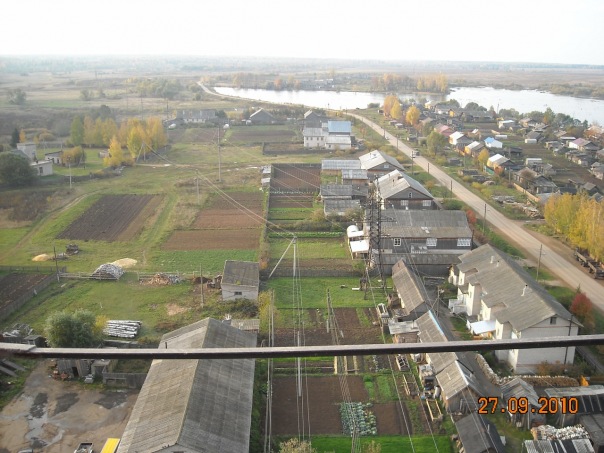 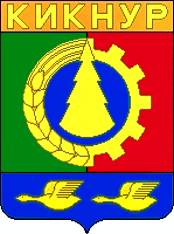 Улица Ленина
До 1975 года – Кооперативная
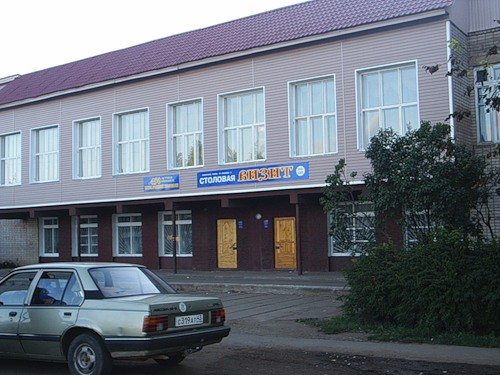 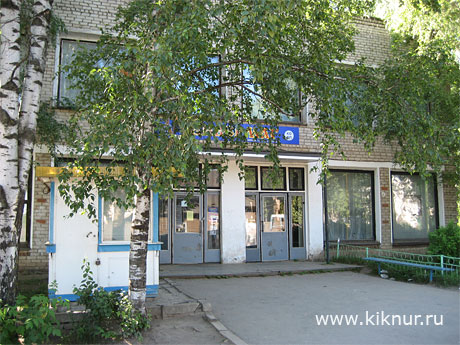 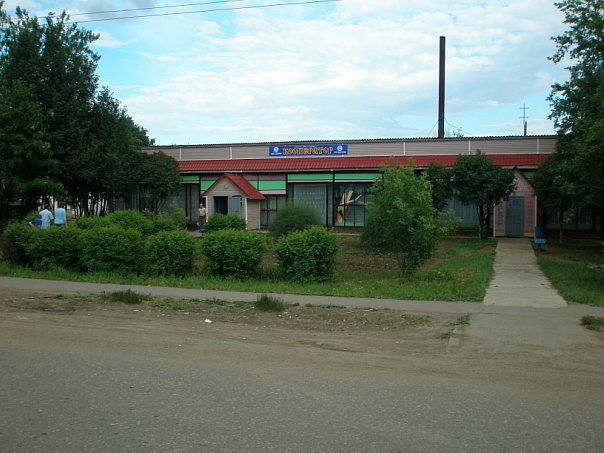 На улице 96 домов,  протяженность 2,3 км
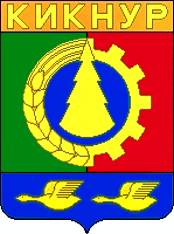 Улица Радужная
Начало строительства улицы – 1992 год
На улице 22 дома
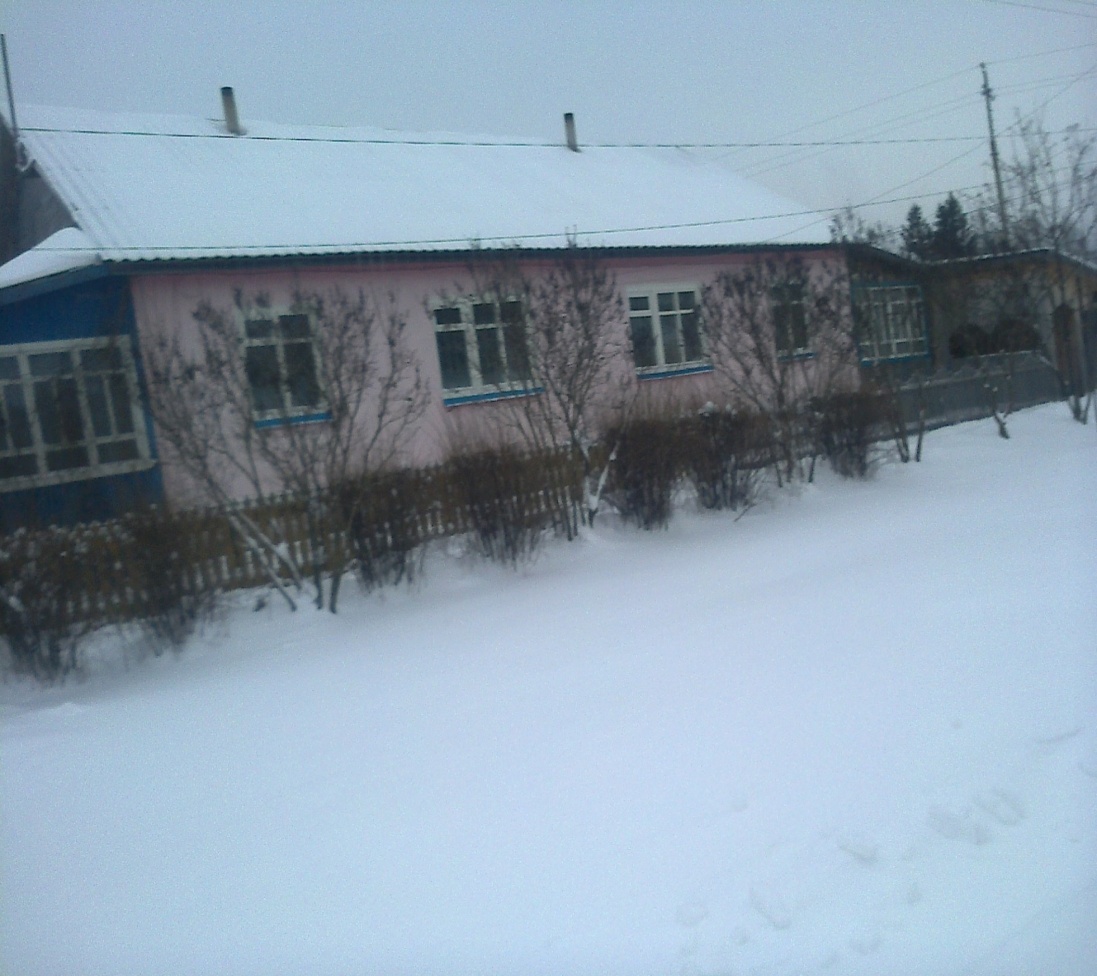 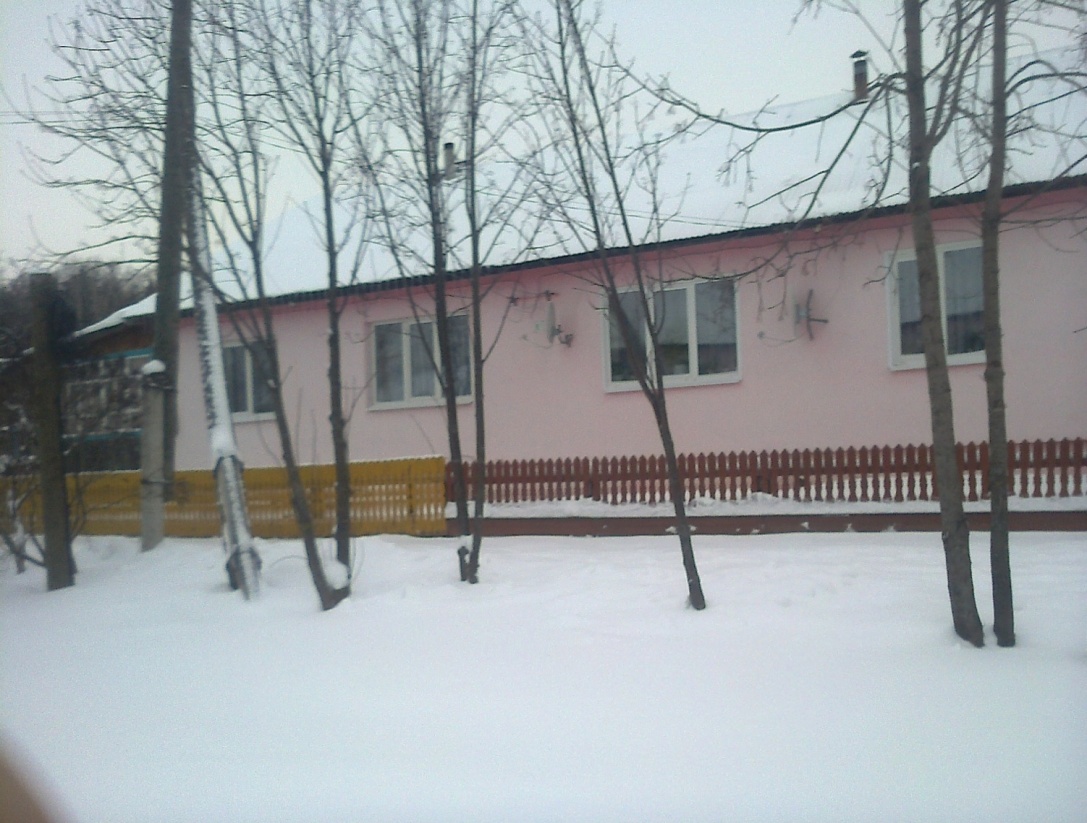 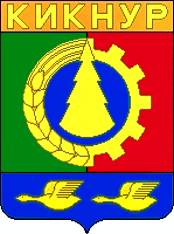 Улица Радужная
Начало строительства улицы – 1992 год
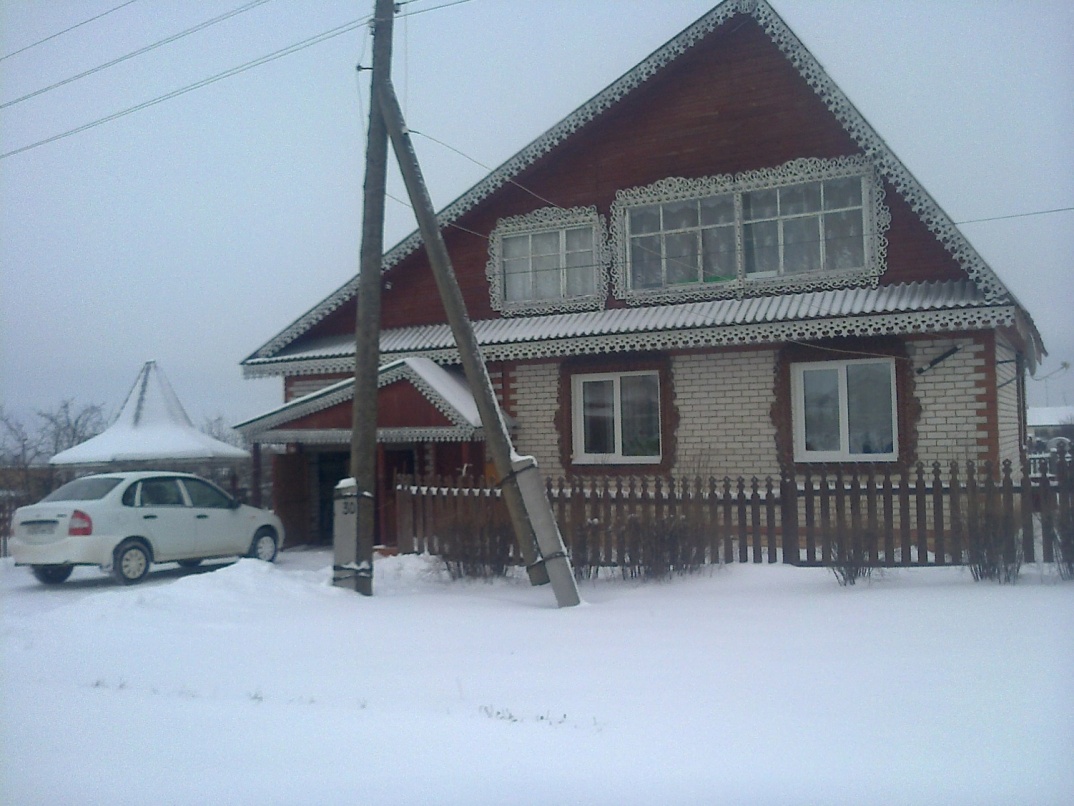 Проживает 80 человек
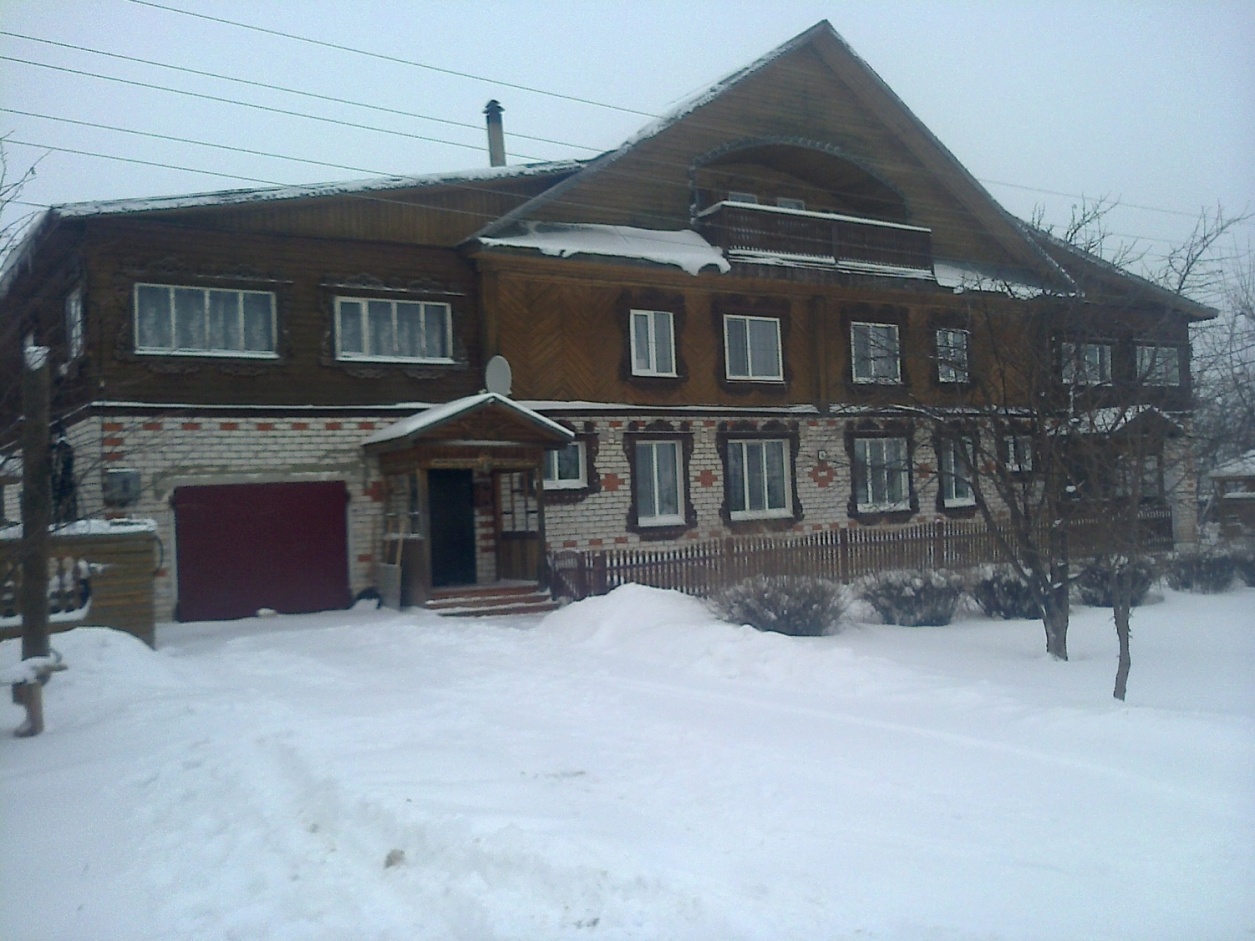 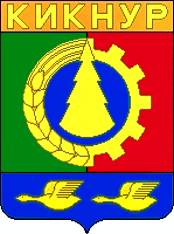 Улица Радужная
Начало строительства улицы – 1992 год
На улице живет 
Почетный гражданин Кикнурского района, 
бывший председатель колхоза «Кикнур»
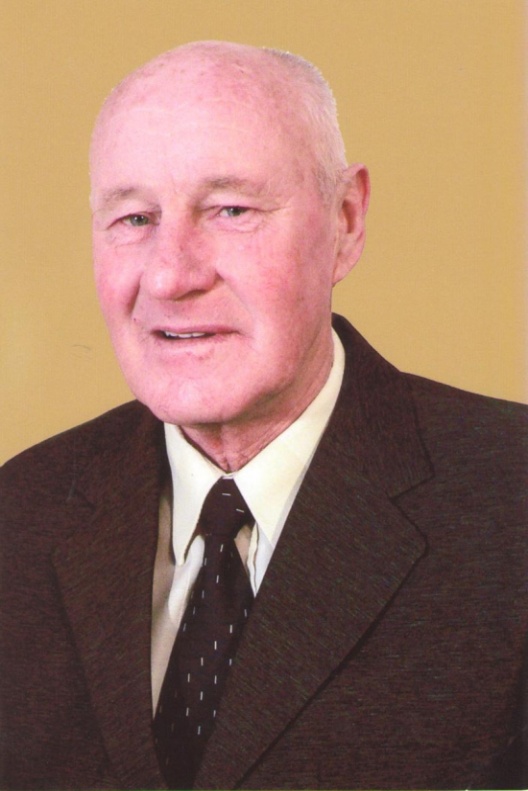 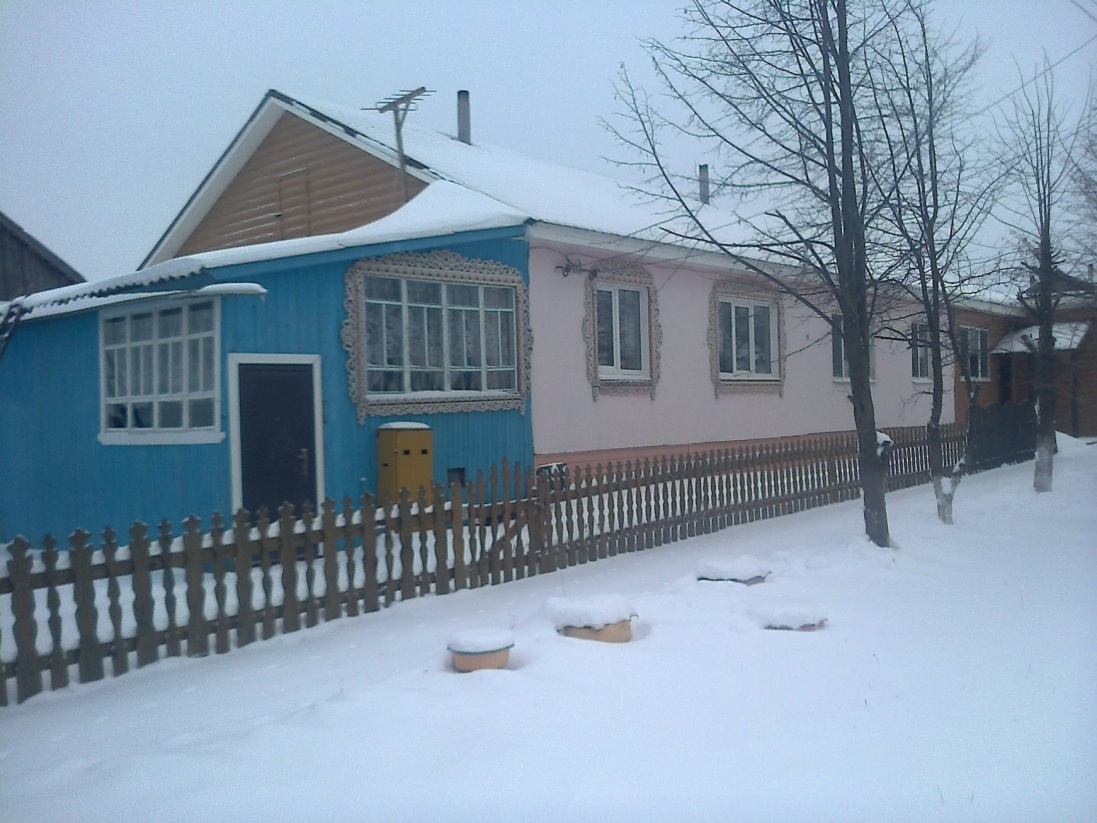 Злобин Николай Васильевич
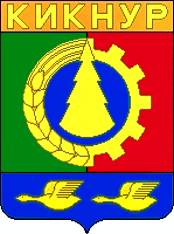 Улица Луговая
Первые дома на улице – 1956 год
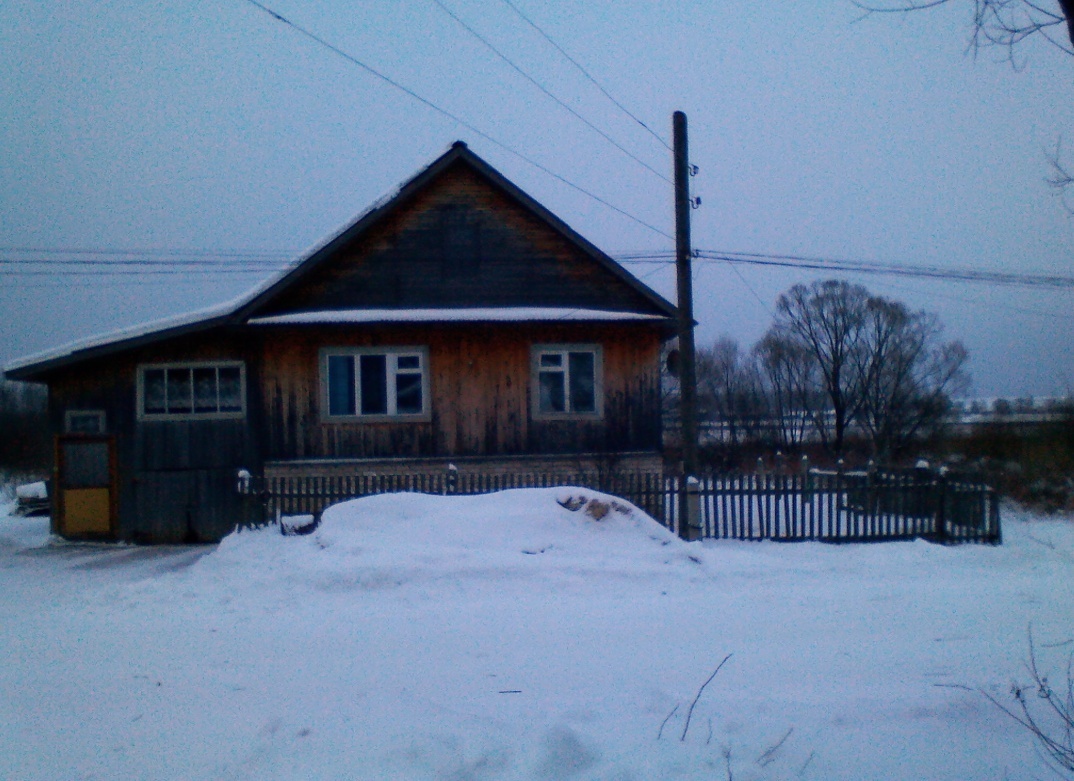 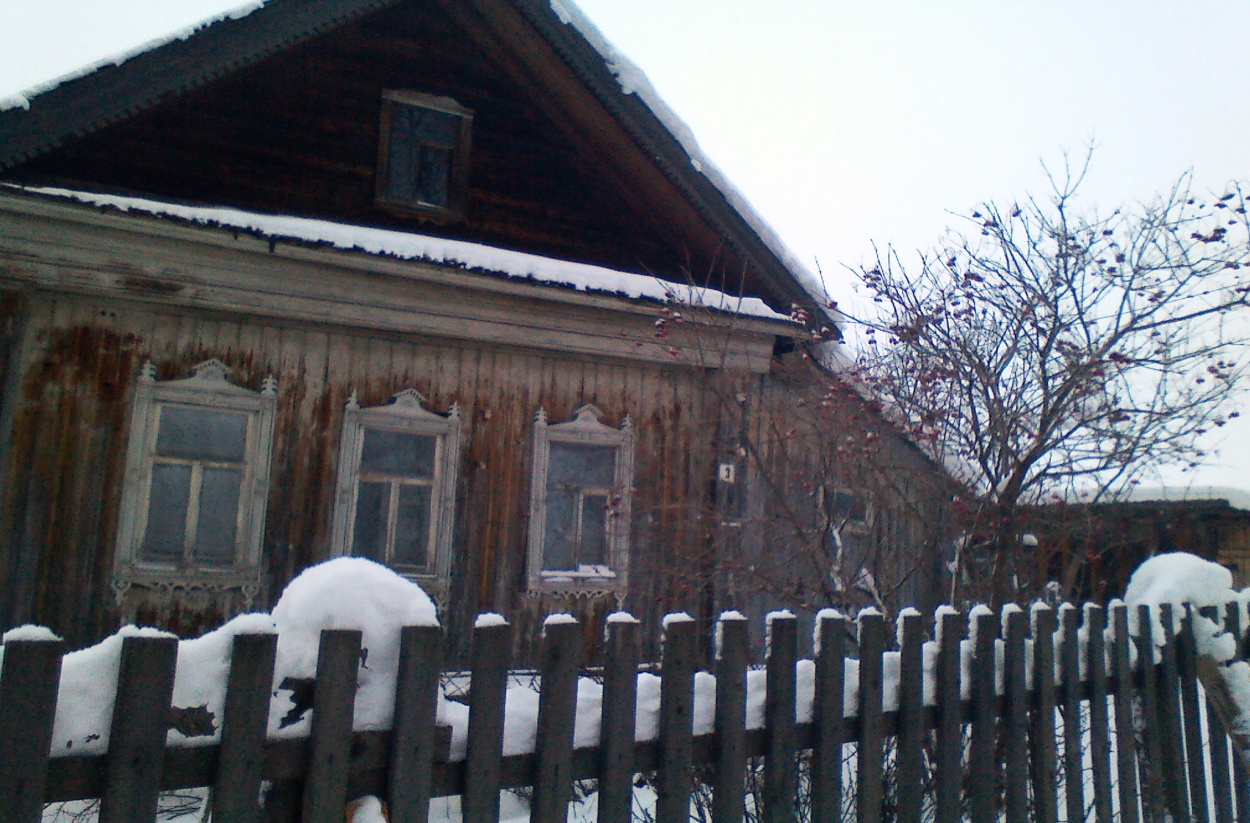 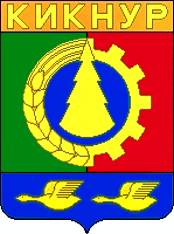 Улица Луговая
Первые дома на улице – 1956 год
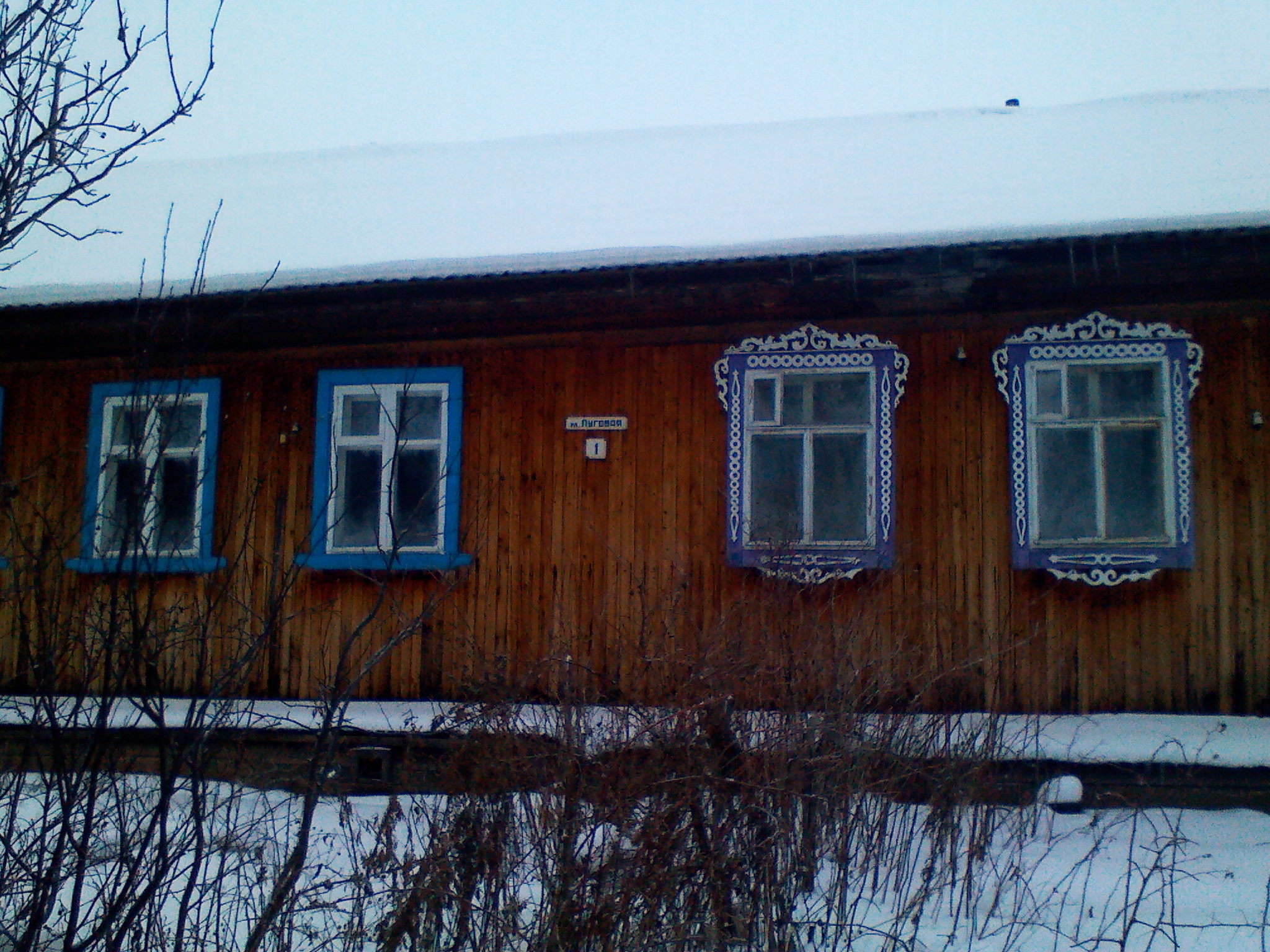 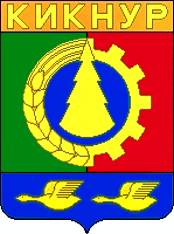 Улица Луговая
Первые дома на улице – 1956 год
Улица расположена с юга на север
Протяженность 1100 м
50 домов
150 жителей
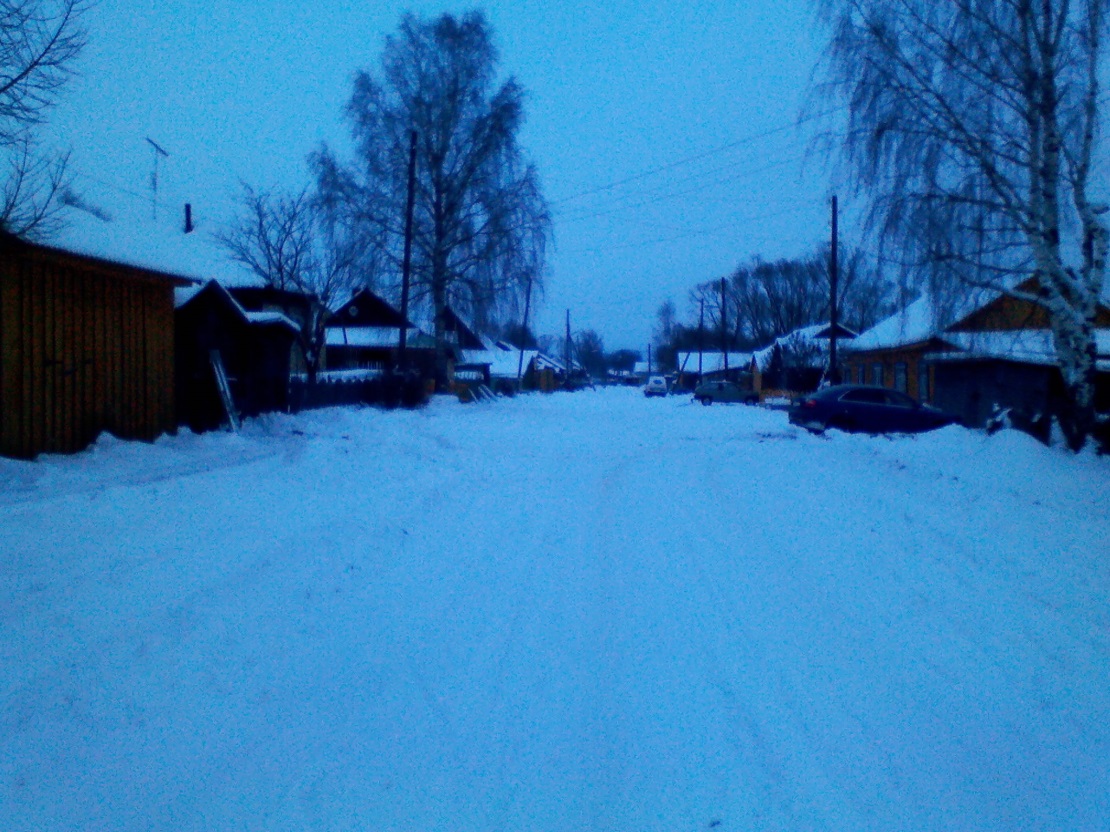 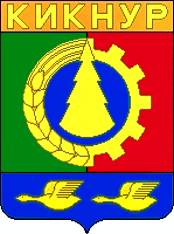 Улица Луговая
Первые дома на улице – 1956 год
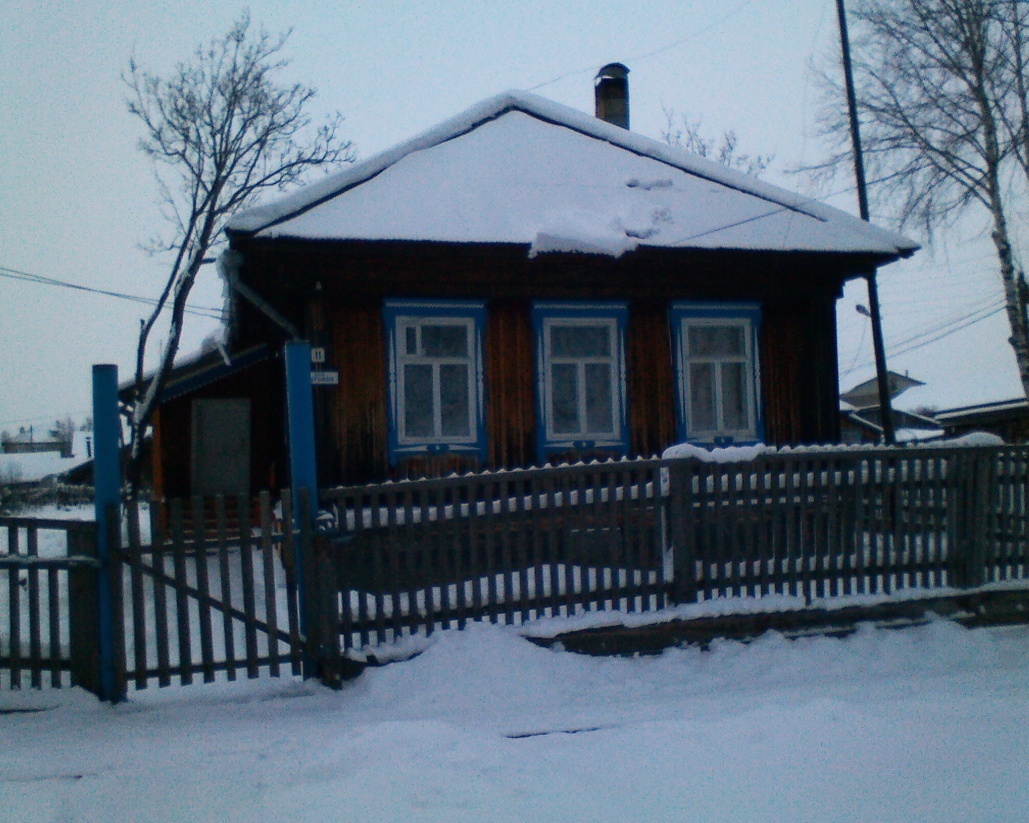 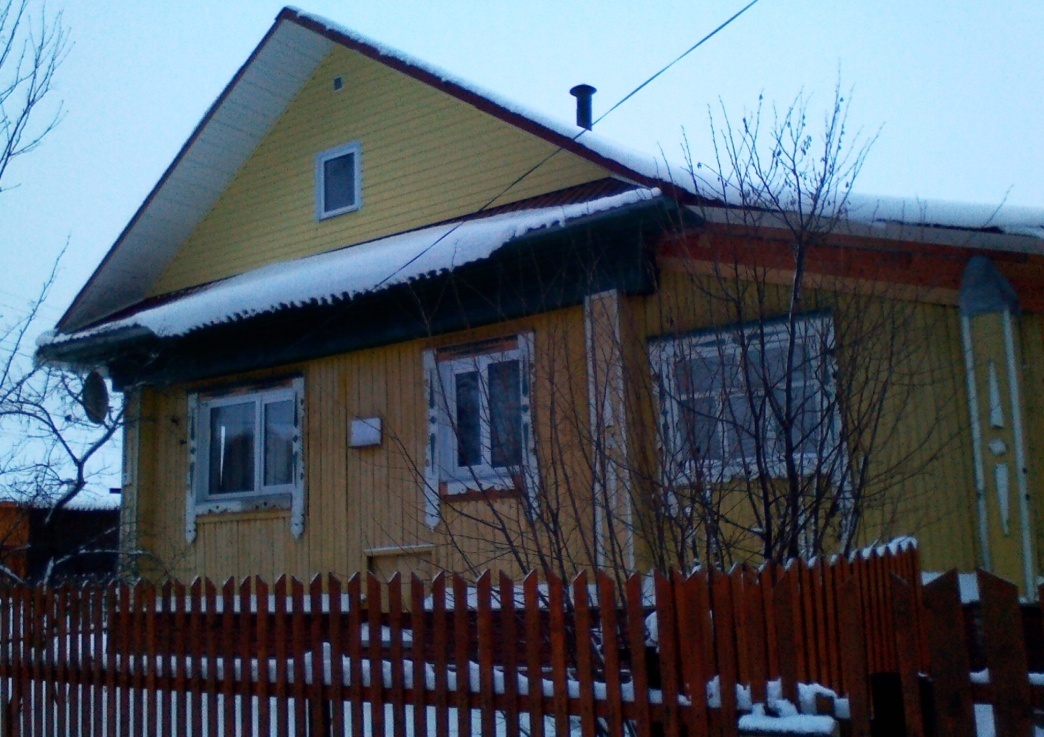 В этом доме жил 
Рыжов А.М., 
писатель, бывший 
директор Леспромхоза
В этом доме жил 
Михалёв В.А., 
бывший председатель Райисполкома
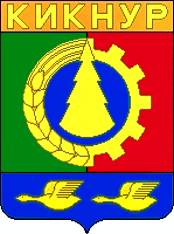 Улица Гайдара
Основана 17 октября 1973 года
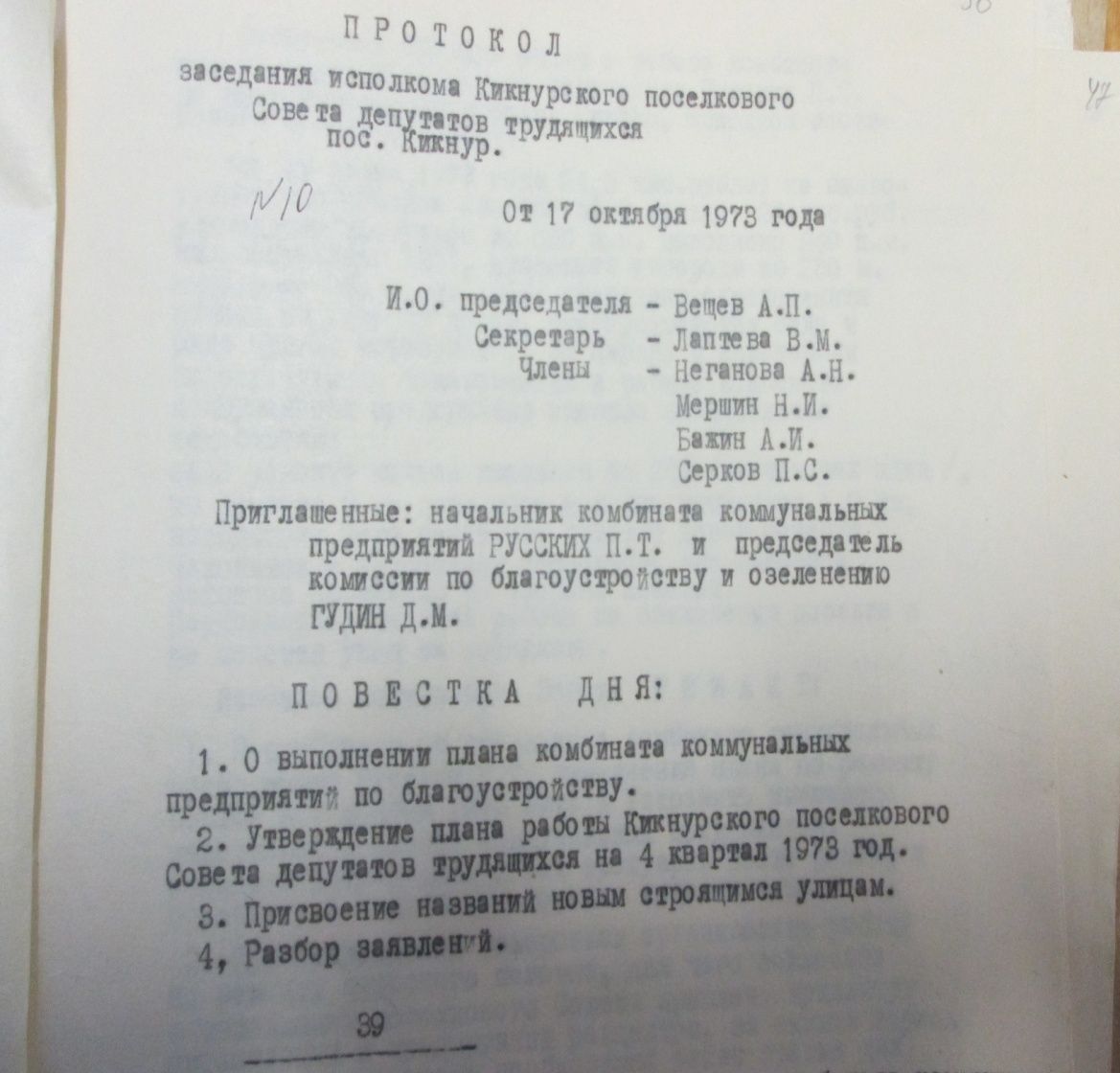 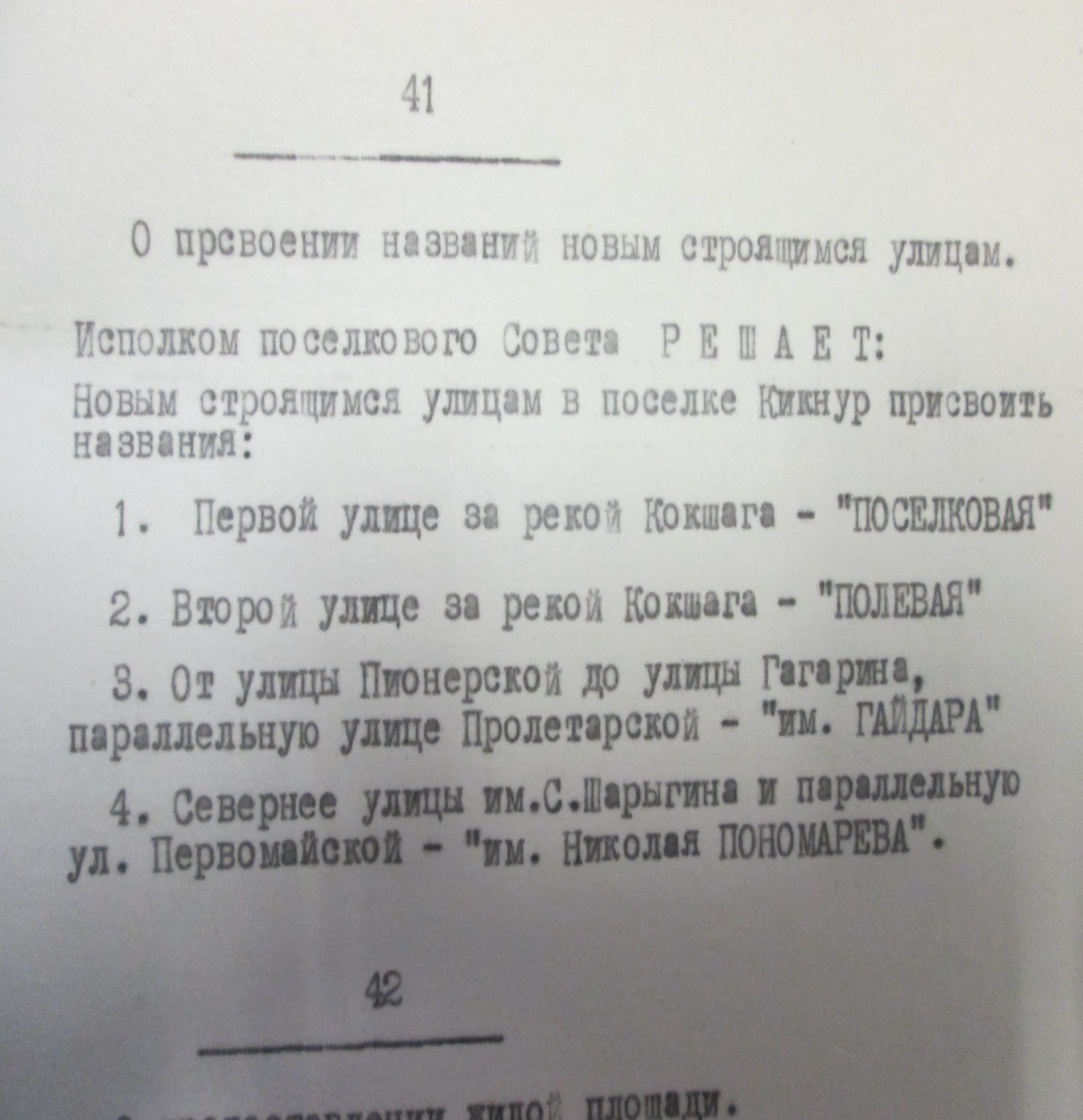 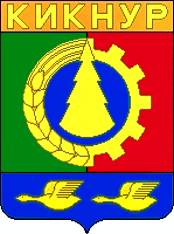 Улица Гайдара
Основана 17 октября 1973 года
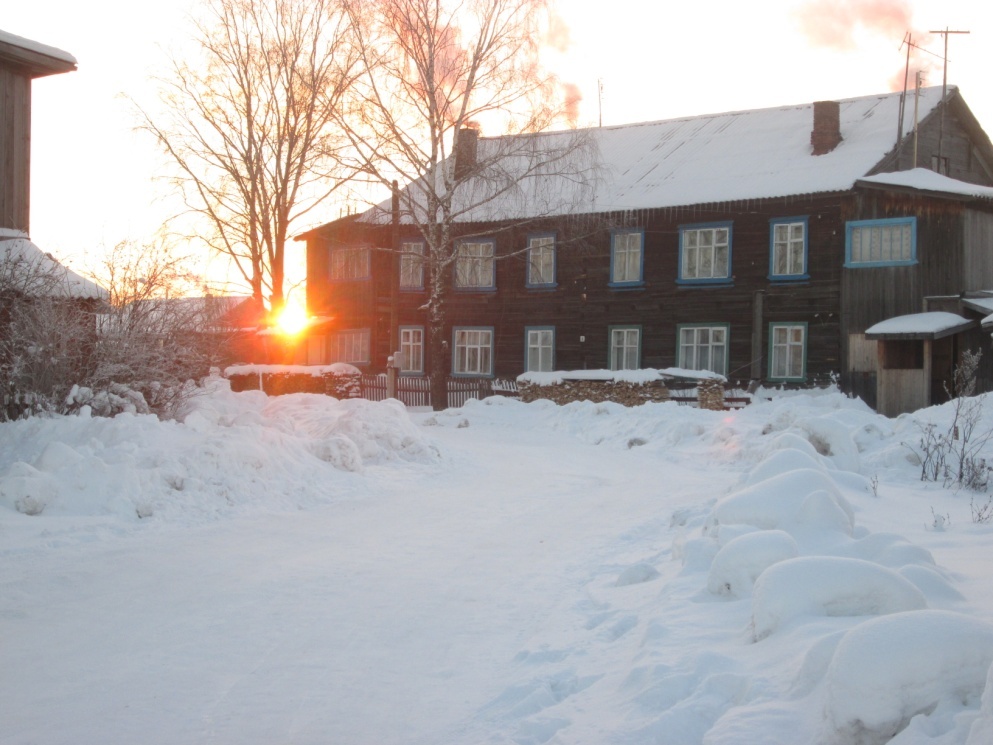 21 жилой дом
116 жителей
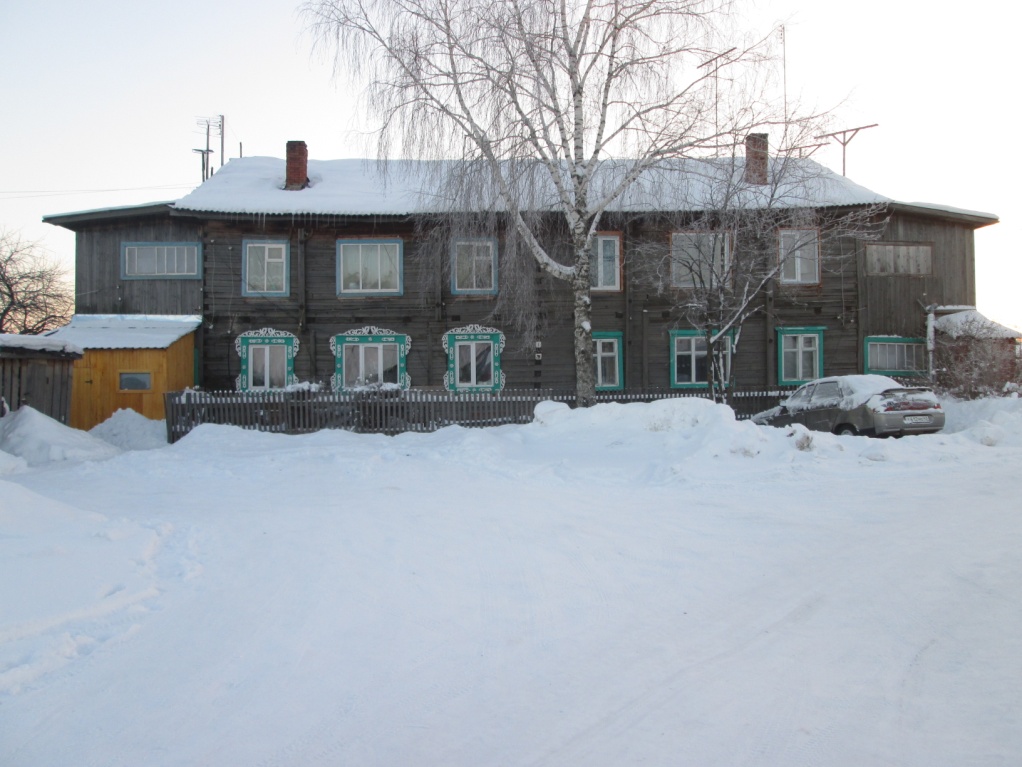 Дом № 3
Дом № 1
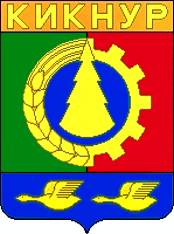 Улица Гайдара
Основана 17 октября 1973 года
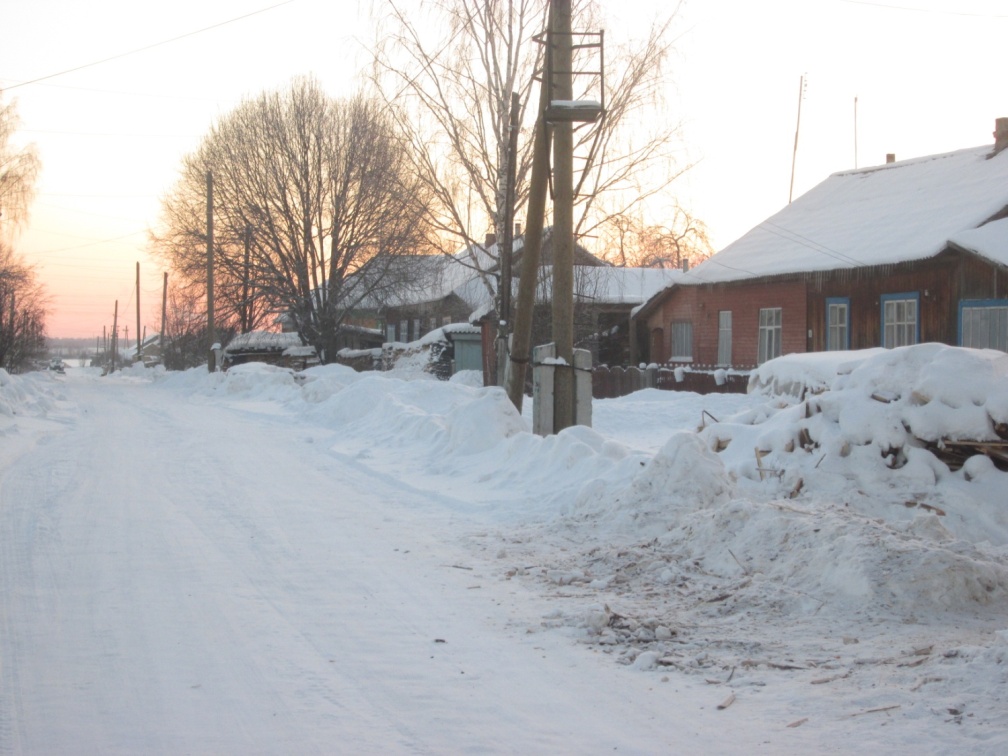 Протяженность 1200 м
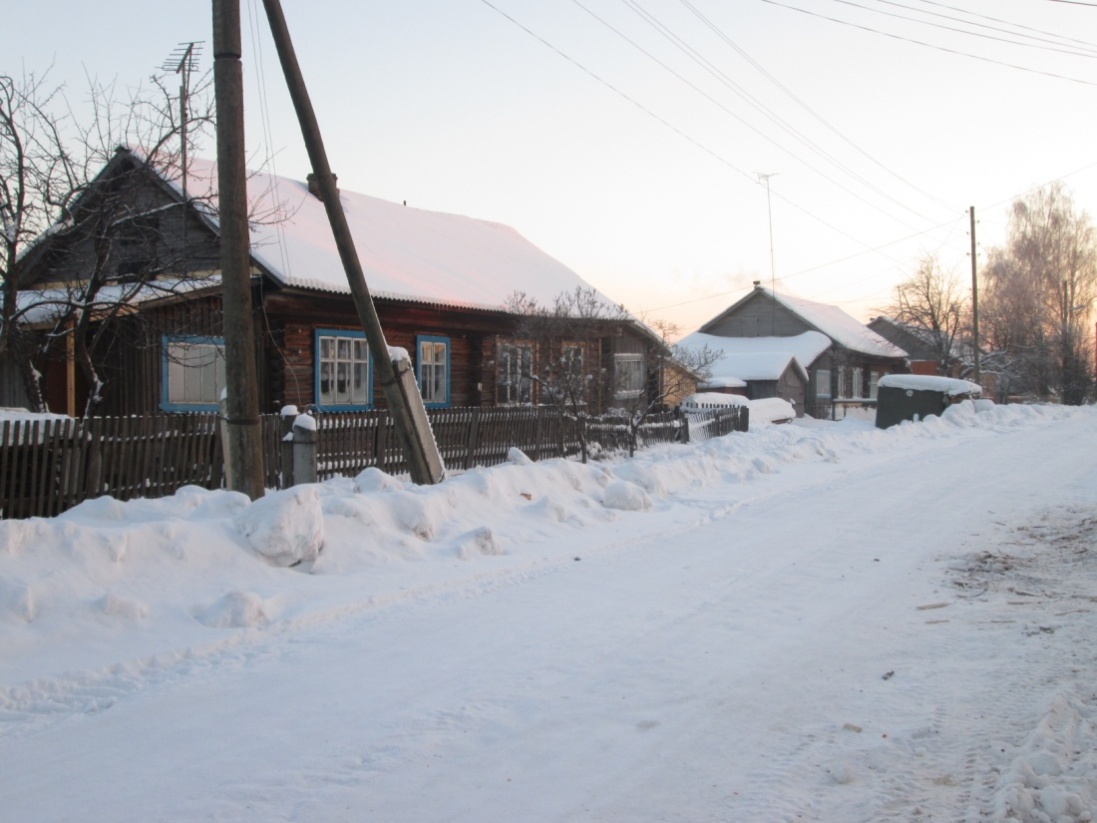 Дом № 15
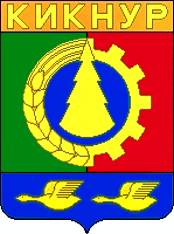 Улица Солнечная
Образовалась в сентябре 1984 года
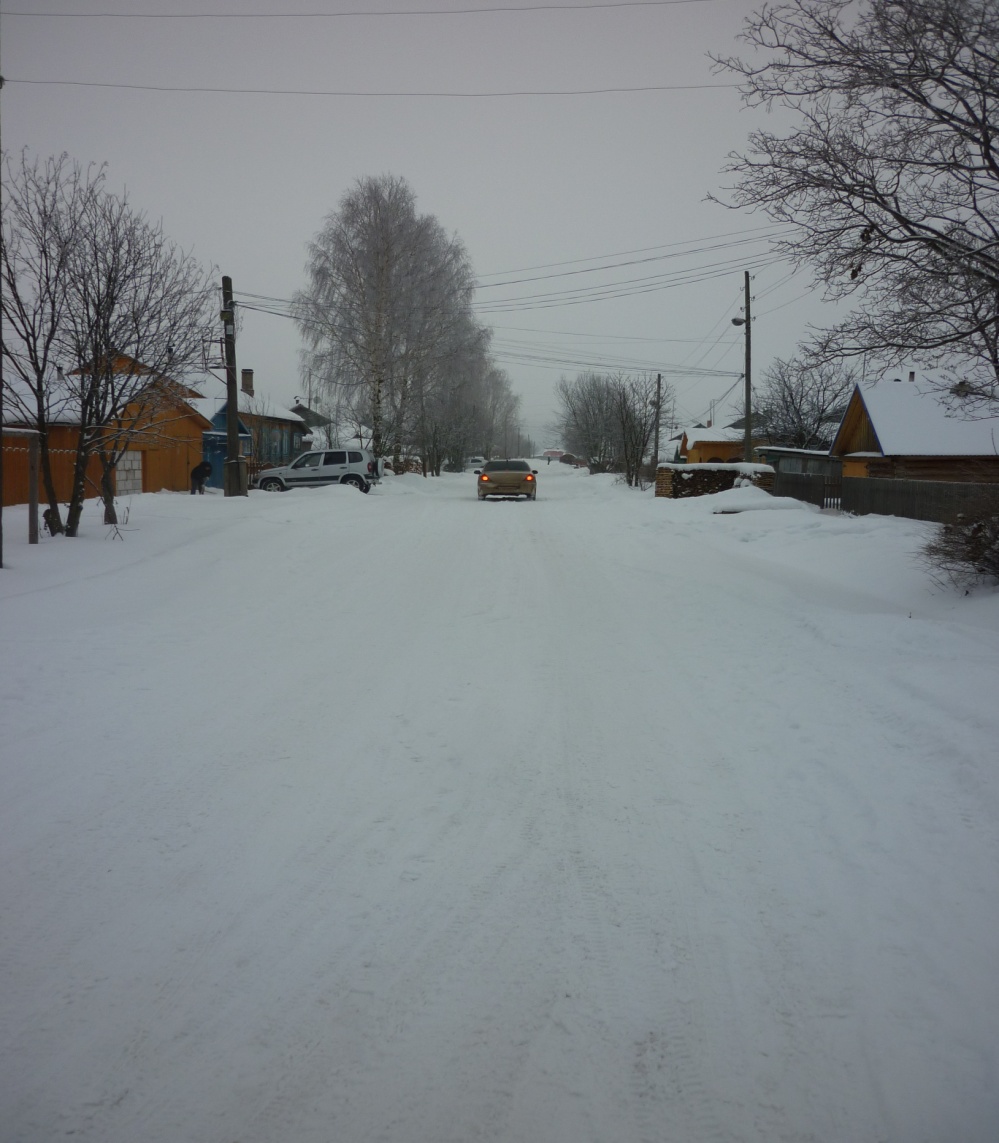 94 жителя
16 двухквартирных домов
Протяженность 
                примерно  350 м
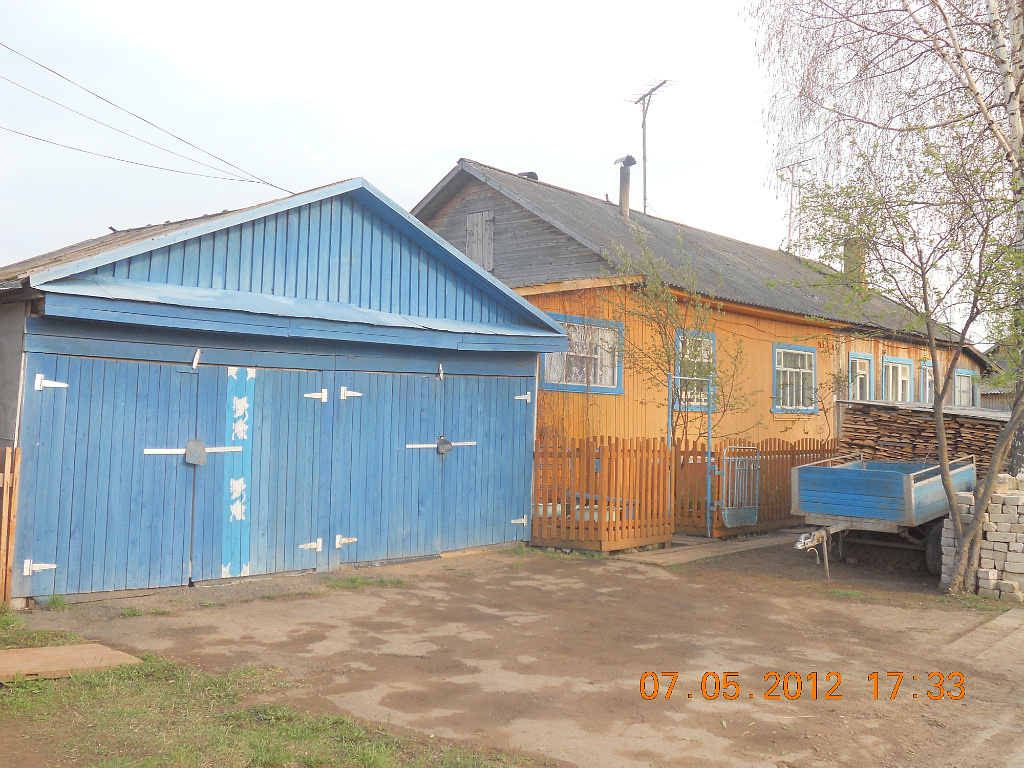 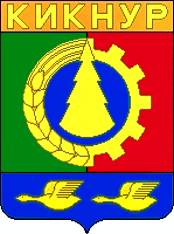 Улица Сергея Черепанова
Название улица получила в 1966 году
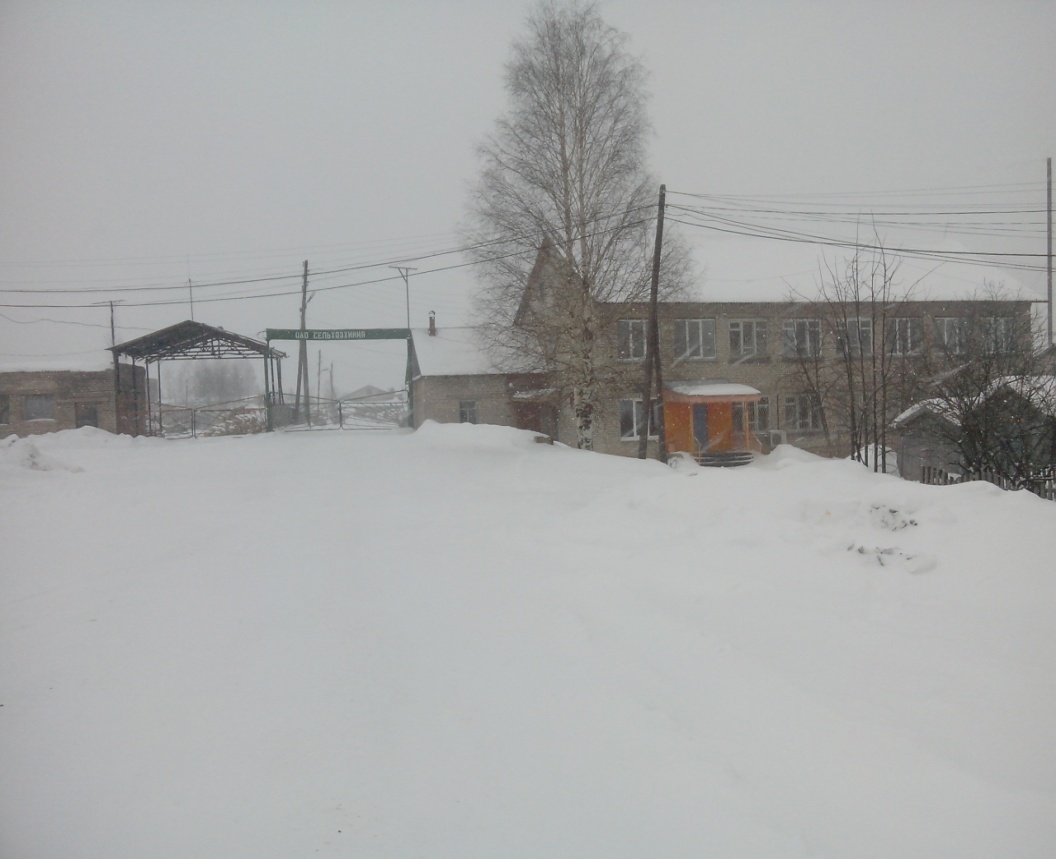 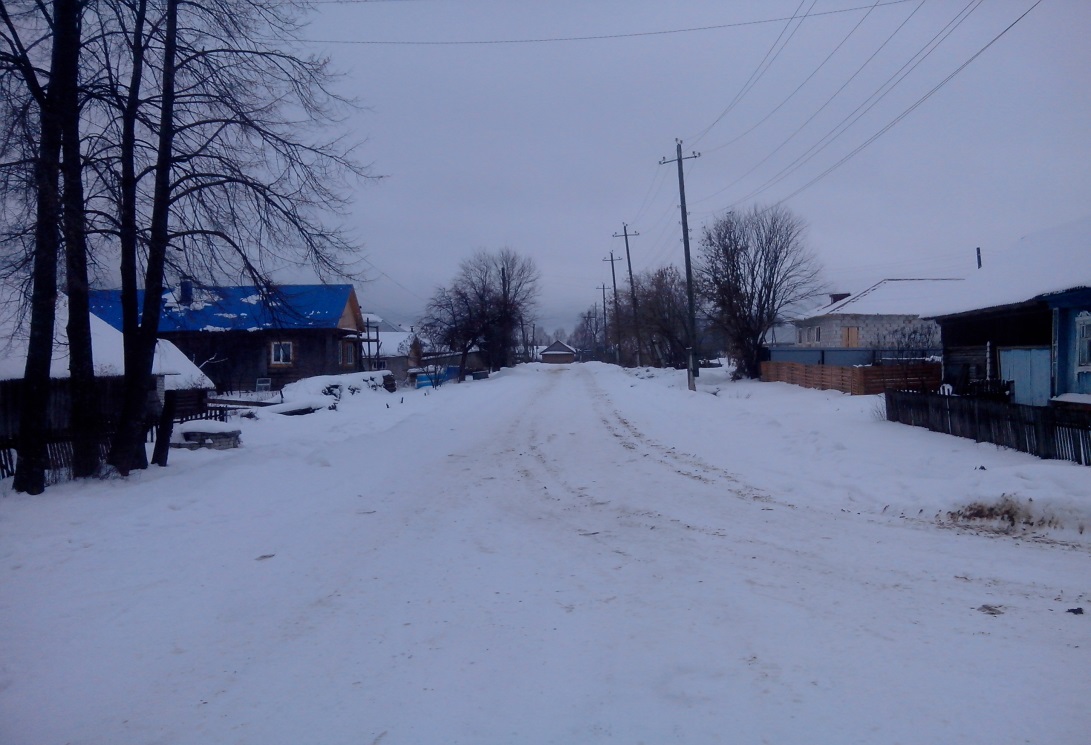 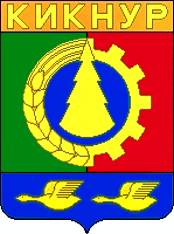 Улица Сергея Черепанова
Название улица получила в 1966 году
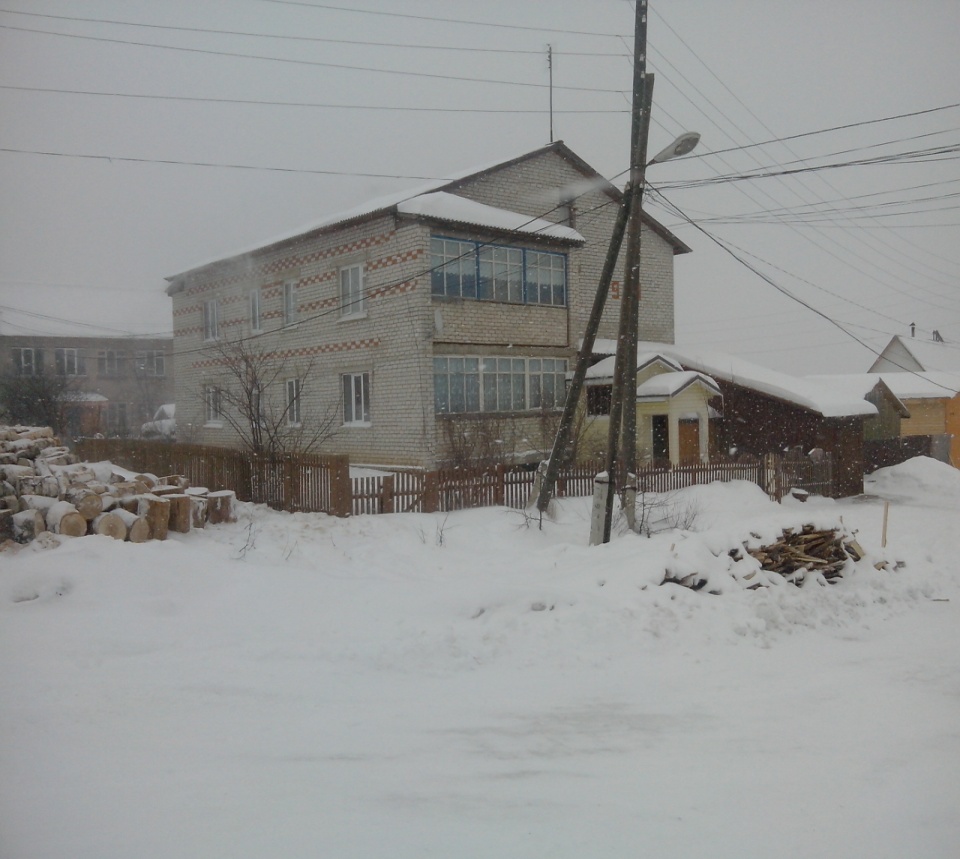 34 дома
90 жителей
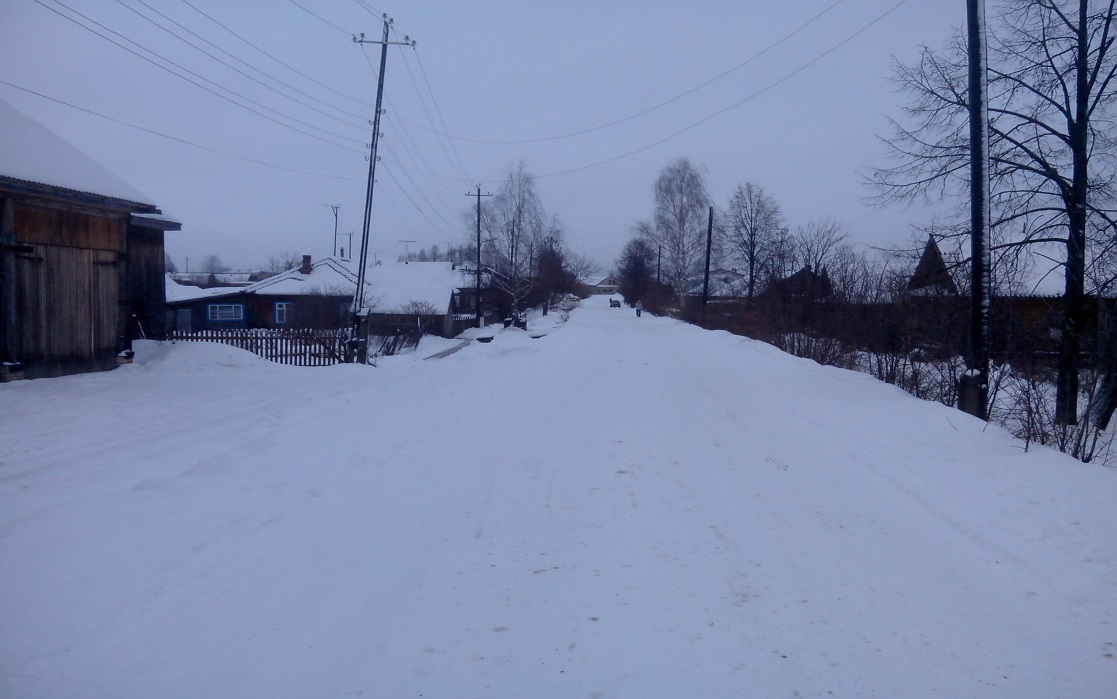 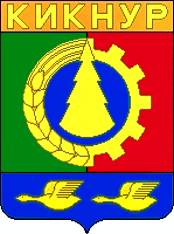 Улица Сергея Шарыгина
Название дано в 1967 году
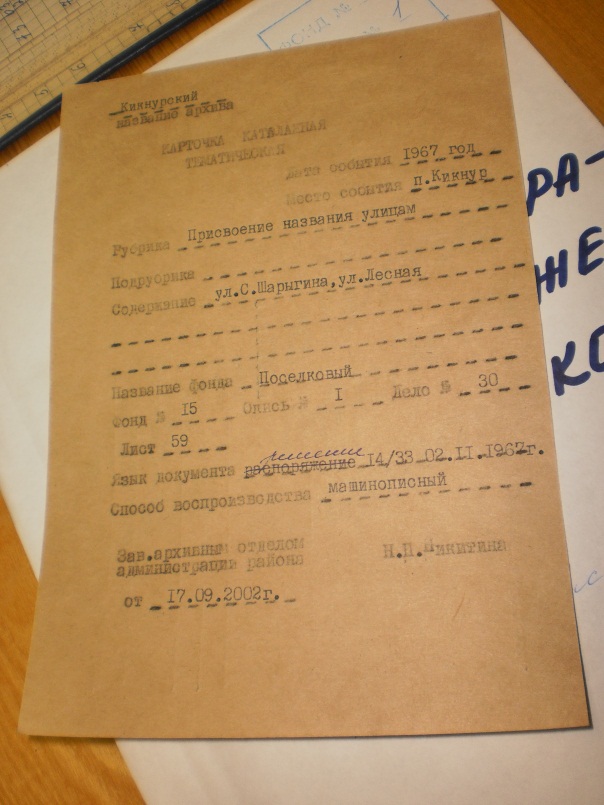 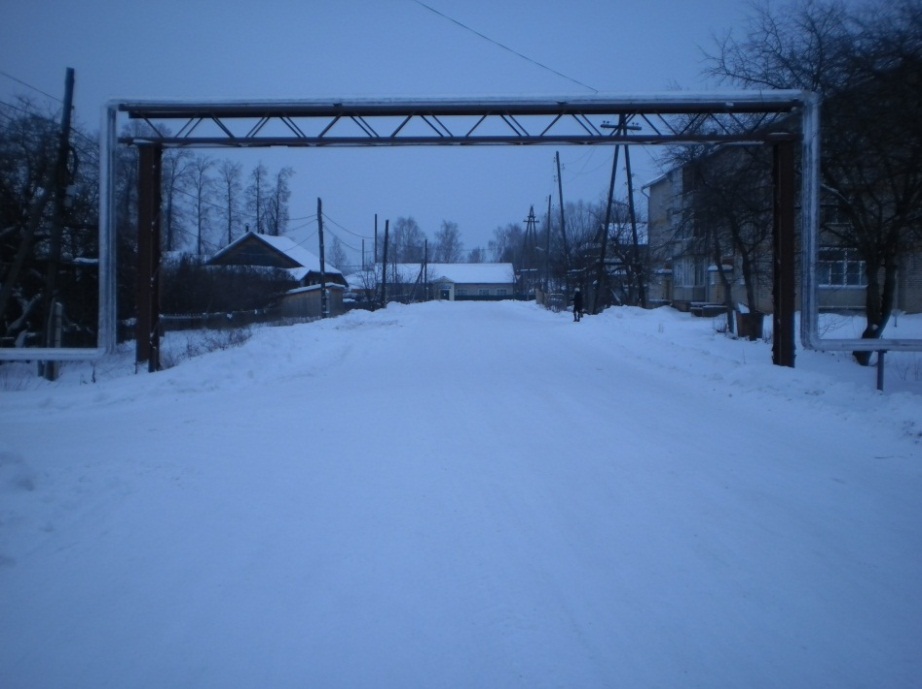 Карточка о присвоении названия улицы 
(2 ноября 1967 года)
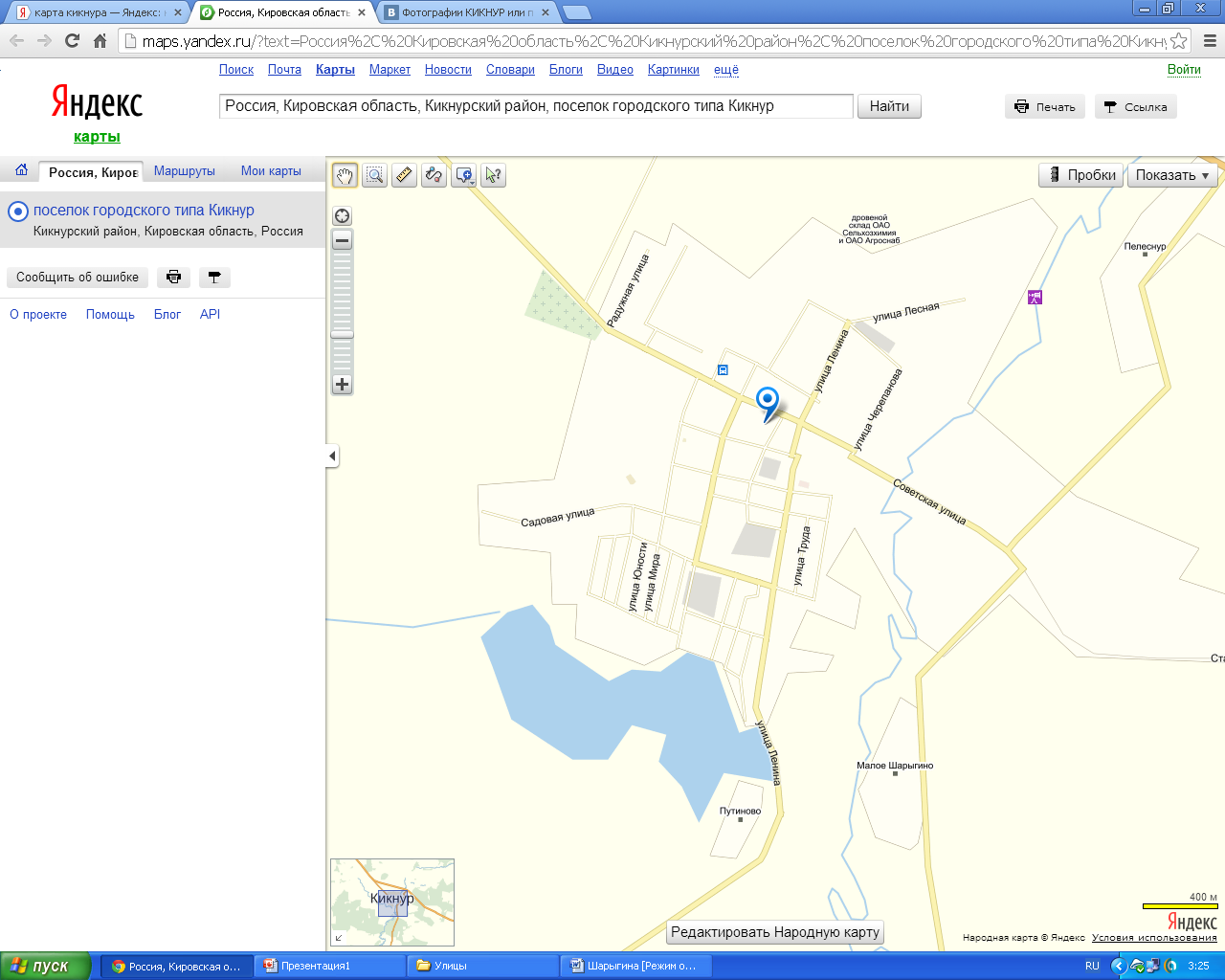 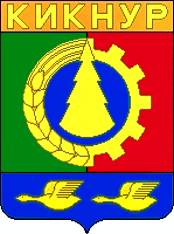 Спасибо за внимание!
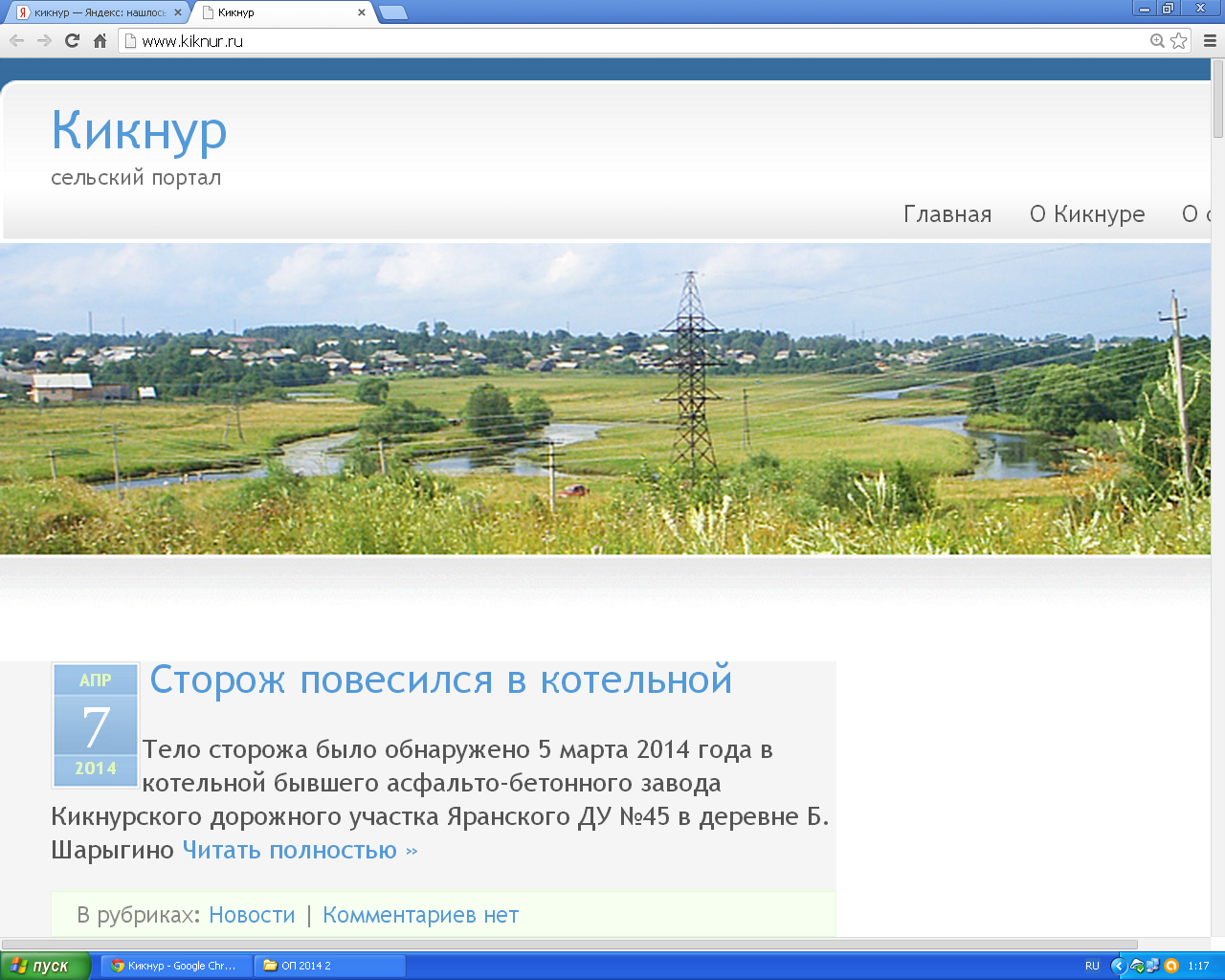